Р
Б
Ы
О
Д
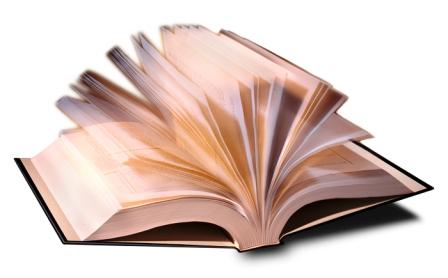 Й
Д
Н
Е
Ь
Проверяем домашнюю работу:
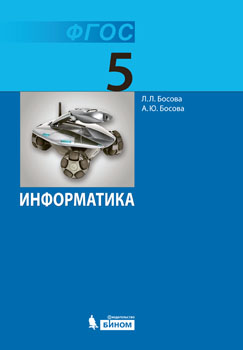 §.  1    с. 9
 вопросы № 1, 2, 3, 4, 6
                                1 балл за ответ
РТ. №4, №7
Внести в лист самооценки баллы
Критерии оценивания
5б – «все ответы верные»
4б – 1 ошибка
3б – 2 ошибки
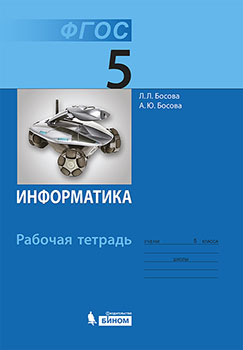 Максимальное кол-во баллов - 10
Выполним тест
1
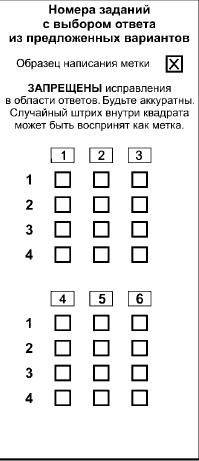 2
5
Подпишите бланки ответов.
Проставьте номер варианта.
Дайте правильный ответ
3
6
4
5 – 7 минут
Взаимопроверка.
Обменяйтесь работами с товарищами
Сверьте работу своего товарища с ответами
За правильный ответ поставьте  «+»
За неправильный ответ  - «-»
Ответы к проверочной работе:
вариант 1 	
1)   4                   
2)   2                     
3)   3                   
4)   1                     
5)   3                     
6)   1, 4
вариант 2 	
1)   3                   
2)   2                     
3)   1                   
4)   3                     
5)   3                     
6)   2, 4
Критерии оценки
0 ошибок        – оценка «5»
1 – 2 ошибки – оценка «4»
3 ошибки        – оценка «3»
4 – 6 ошибок  – оценка «2»
Внесите оценку в лист самоконтроля
Отгадай загадку. Узнай тему урока.
С ним мы в игры поиграем,С ним мы тексты набираем,Он оформит их красивоИ разложит по архивам.Он работу нам облегчит,Связь мгновенно обеспечит.Он рисует и поет,В Интернет с собой ведет.Друг что надо! Просто супер!Персональный наш…
Посмотри  видео  фрагмент. Скажи почему компьютер называют универсальной  машиной для работы с информацией?
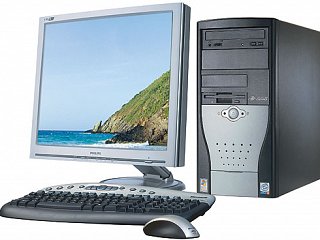 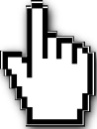 Тема урока:
«Компьютер  - универсальная машина для работы
 с информацией»
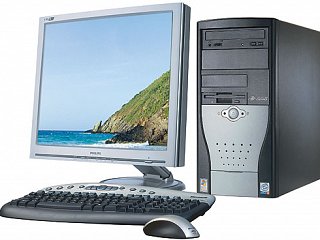 Цели урока:
Виды информации;
Информационные процессы.
Повторить:
Рассмотреть:
Внешний вид  устройств компьютера и дать им названия
Узнать:
О принципе работы  компьютера с информацией
1 балл
Из чего состоит компьютер?
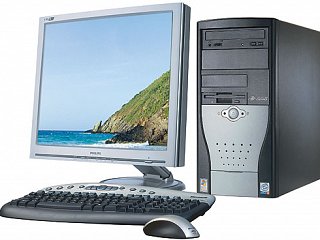 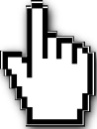 Найди информацию о назначении этих устройств в учебнике на. С 12 – 13
Подумай, как называются устройства, которые находятся у компьютера внутри?
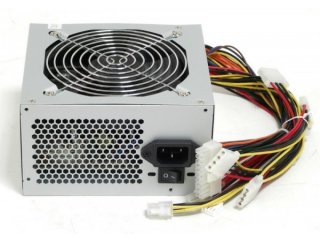 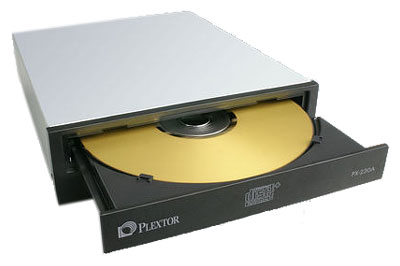 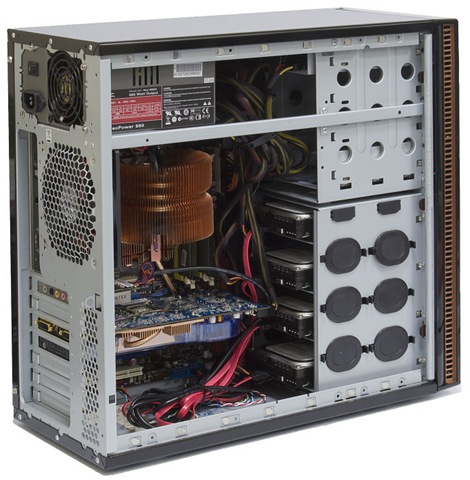 Дисковод
Блок питания
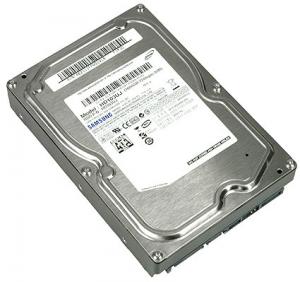 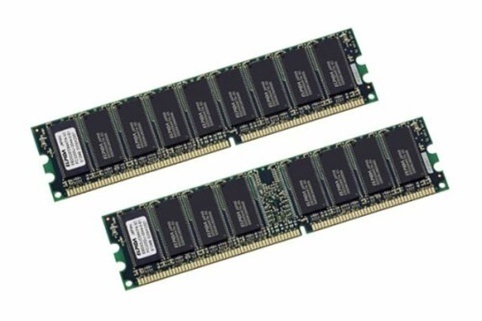 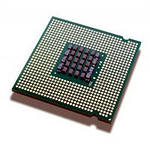 Жесткий диск
Память
Процессор
Раздели  устройства  компьютера по  видам
Устройства 
вывода
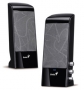 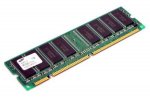 Устройства 
ввода
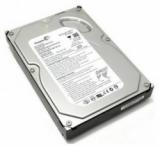 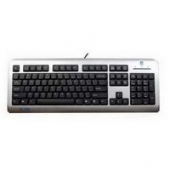 Устройства
 обработки
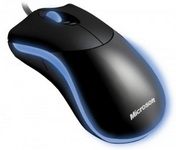 Устройства
 хранения
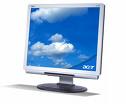 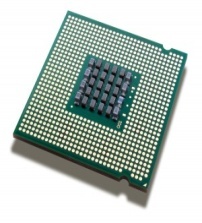 Выполни задания в рабочей тетради:
№16, №17, №19
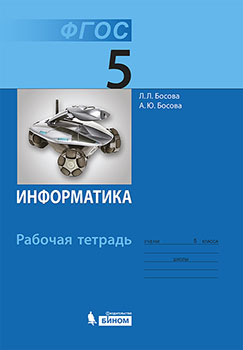 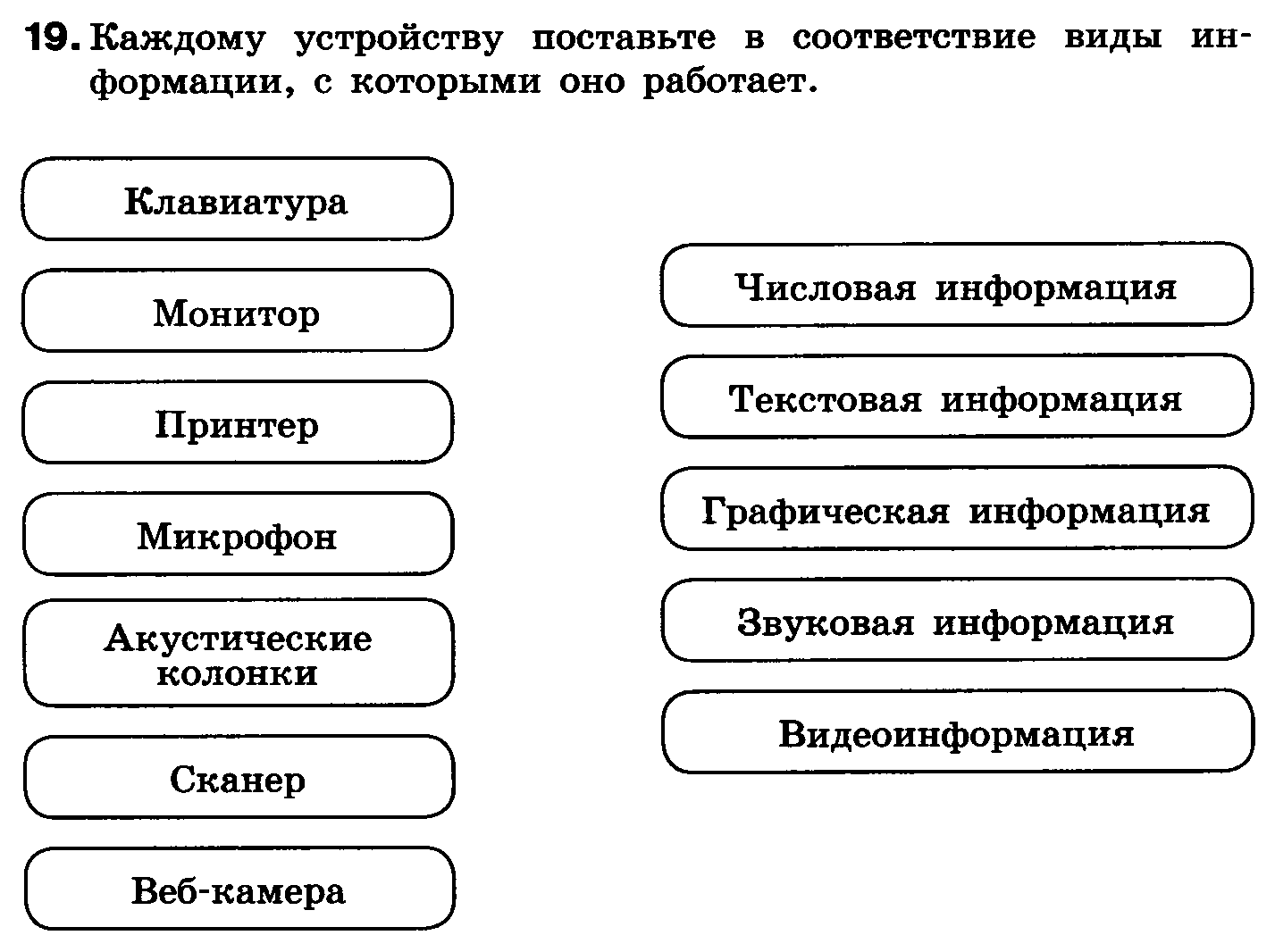 Внесите в лист самоконтроля 
1-3 балла
5 минут
Выполните задания индивидуально
1. Карточка 1
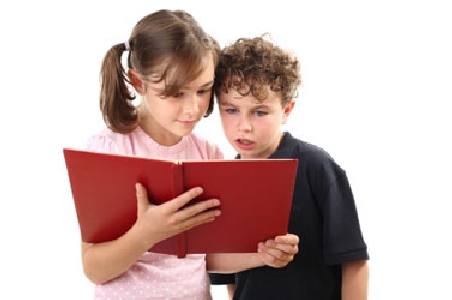 2. Карточка 2
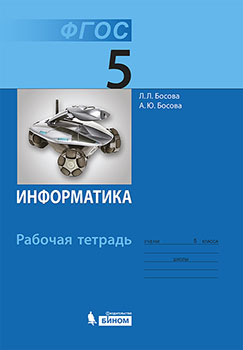 Внесите в лист самоконтроля 1-2 балла
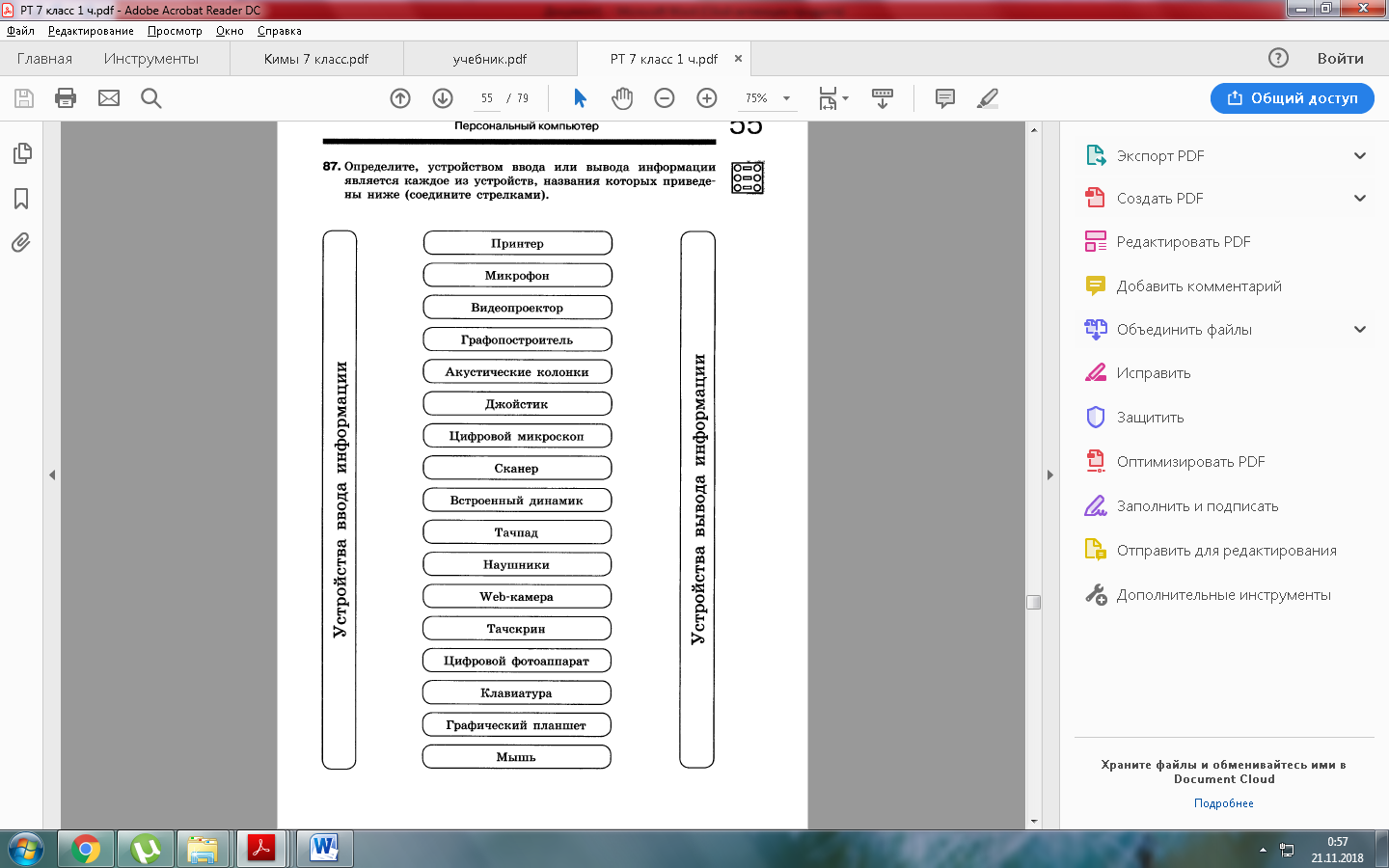 1
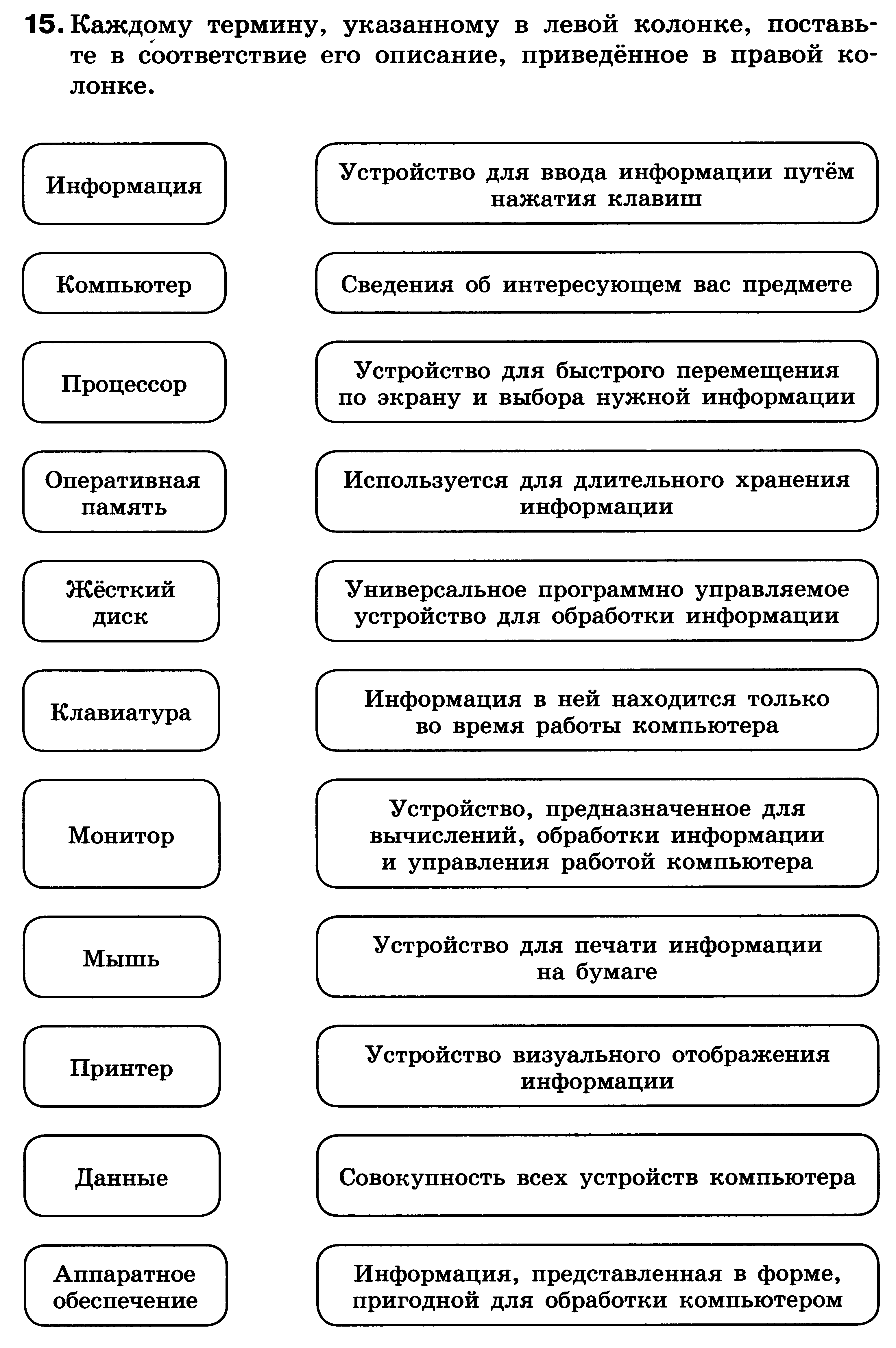 2
Выполни задания на компьютере:
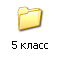 15 минут
Правила работы за компьютером
Экран монитора находится на расстоянии 50-70 см от глаз.
Придерживайтесь этих рекомендаций, и тогда работа за компьютером не окажется вредной для здоровья.
50-70 см
Обе ступни стоят на полу.
Плечи расслаблены. Локти слегка касаются туловища. Предплечья находятся на той же высоте, что и клавиатура.
Спина расположена вертикально.
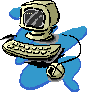 18
Задания по уровням сложности
«Муравьишкины ребусы»
ПК № 1, 3 , 5, 7, 9
 (вариант по выбору)
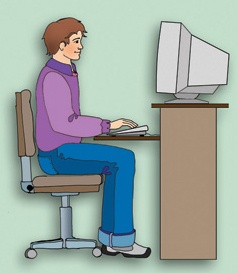 2. Выполнить тест «Устройства компьютера» (тренажёр)
ПК № 2, 4 , 6, 8, 10
1 – 5 вопросов       – 1 балл
6 и более вопросов – 2 балла
файлы на рабочем столе компьютера
Оценка за урок:
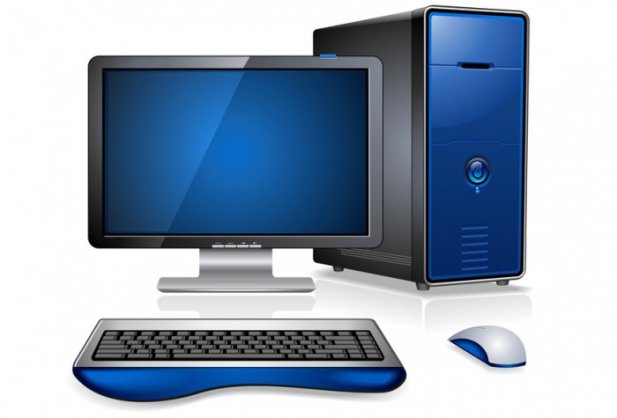 Итог урока. Рефлексия
Урок полезен, все понятно.
 Лишь кое-что чуть-чуть неясно.
 Еще придется потрудиться.
 Да, трудно все-таки учиться.
Домашнее задание:
Д/З
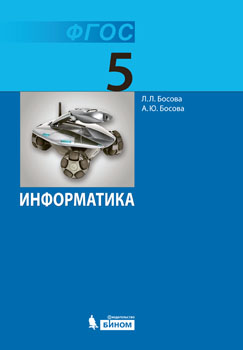 § 2
РТ или в карточках: № 12 -14, № 23 
                                или 
на фабрике кроссвордов по ссылке 
https://puzzlecup.com/crossword-ru/
Дополнительные задания: в РТ № 24, 32; № 9 к § 2 в учебнике («Домашний проект или исследование»
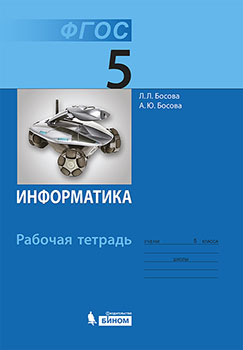 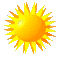 о
д
л
ц
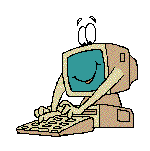 о
ы
М
!